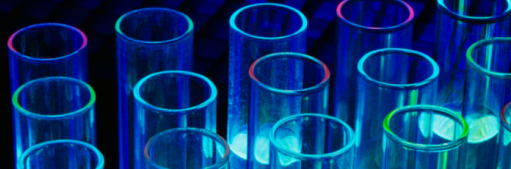 Science Project Title
Your name | Teacher’s name | School
Problem / Question
Materials
Results
Type your question here (statement of the problem)
Hypothesis
Type your answer / solution here
Write hypothesis before you begin the experiment
This should be your best educated guess based on your research
Procedure
Include results based on your experiments
Result 2
Result 3
Project Overview
Step 1
Step 2
Step 3
Step 4
Type a brief overview or summary of your project. (Click the Bullets button on the Home tab to remove the bullets.)
Describe this step in your experiment
Describe this step in your experiment
Describe this step in your experiment
Describe this step in your experiment
Conclusion
Brief summary of what you discovered based on results
Indicate and explain whether or not the data supports your hypothesis
Variables / Research
Data / Observations
Observation 1
Observation 2
Observation 3
Controlled variables
Independent variable
Dependent variable
Works Cited
Include print and electronic sources in alphabetical order
These are kept the same throughout your experiments
The one variable you purposely change and test
The measure of change observed because of independent variable
Decide how you will measure the change